Webinaire « Mobilité solidaire » – Cellule régionale d’appui France Mobilité Centre-Val de Loire 
29 juin 2021
ACTIONS REGIONALES EN FAVEUR DE LA MOBILITE SOLIDAIRE
A la croisée de plusieurs compétences régionales
Mobilités :
Compétence transports avec Rémi
Chef de file de l’intermodalité
Catalyseur d’initiatives locales sur mobilité

Une montée en puissance de l’accompagnement régional depuis plusieurs années, au travers de plusieurs dispositifs, notamment le PACTE et le dispositif Mobilités rurales

Un appui plus fort pour les territoires qui n’ont pas pris la compétence mobilité, qui relève alors de la Région, en coordination avec les acteurs locaux
Une coordination croissante avec les autres acteurs de la mobilité solidaire : Départements mais aussi services de l’Etat (pôle emploi, etc.)
Formation professionnelle :
Publics en insertion
…
Focus : Pacte Régional d’Investissement dans les Compétences 2019-2022 / Volet mobilité solidaire
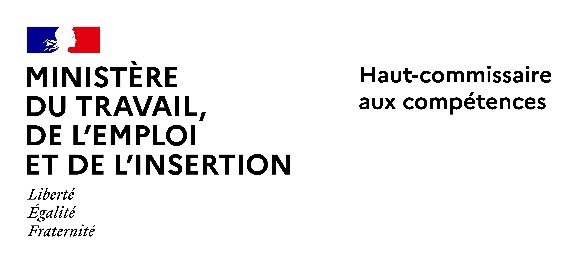 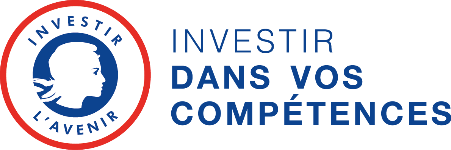 Fiche action 21 : Renforcer les aides à la mobilité et assurer leur déploiement 
Aides directes aux personnes
Tarification REMI spécifique pour tous les stagiaires de la formation professionnelle en RCVL -> Billet Formation depuis le 1er septembre 2019
Soutien financier aux opérateurs de conseil et d’aide à la mobilité (services d’aides à la mobilité et plateformes de conseil/accompagnement en mobilité) 
Et aussi .. Construire des actions expérimentales innovantes en matière de mobilité sur les territoires en particulier ruraux (via la méthode Laboratoire d’innovation publique mise en place dans le cadre du PACTE)
Exemples : projets de mobilité solidaire accompagnés par la Région
Non exhaustif…
28 : La Plateforme départementale de mobilité d’Eure et Loir – en service depuis janvier 2021 -> Association les 3 R et le Comité Bassin d’Emploi CBE (membres GSIAE 28)


41 : Le projet de Plateforme de mobilité en Loir-et-Cher dans le cadre de l’AAP Plan de soutien aux associations de lutte contre la pauvreté (France Relance) – mise en service en septembre 2021 -> Association Wimoov

18 : Garage associatif solidaire du Cher : un élargissement progressif de l'offre de service pour inclure garage solidaire, location de véhicules, déplacement à la demande solidaire et conseil en mobilité inclusive, sur une partie du territoire départemental